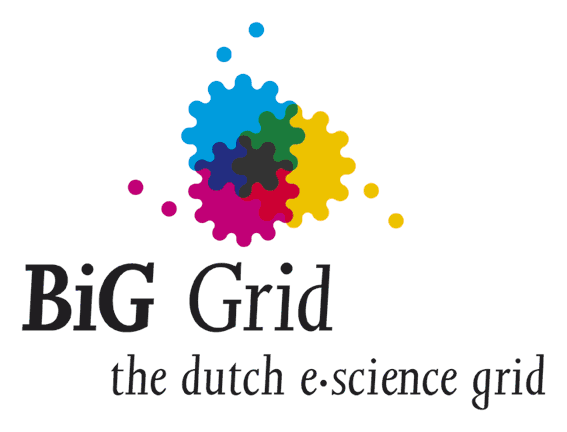 Modeling of complex biological systemsDeveloping a new parameter estimation method using
Gabriele Petznick, M.Sc.
September 26, 2012
Modeling of complex biological systemsHuman blood coagulation
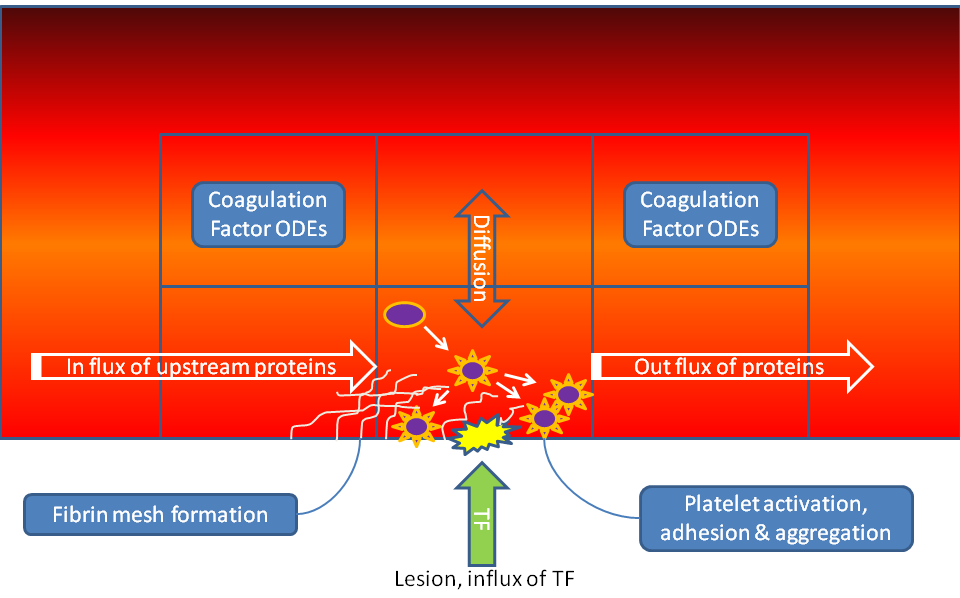 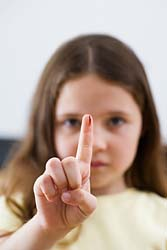 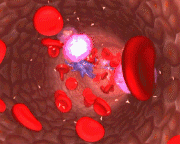 Endothelium
Inflammation
Fibrinolysis
Goal: Quantitative, biologically realistic model
Hundreds of protein interactions
Blood flow effects
Spatiotemporal simulation of clot formation
Platelets
Coagulation Cascade
2
Modeling of complex biological systemsModel characteristics
First order, non-linear ODE system
Known state variables (protein concentrations)
Hundreds of unknown reaction rate constants

Parameter estimation by fitting the model to 
Experimental data
Theoretical constraints
In silico model of the human blood coagulation cascade, simulating the enzymatic processes in a thrombin generation assay (TGA).
Coagulation Cascade
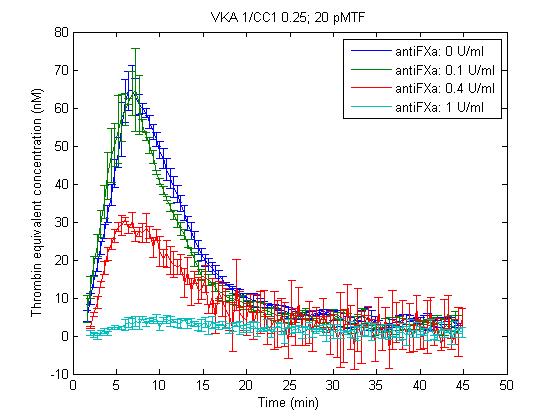 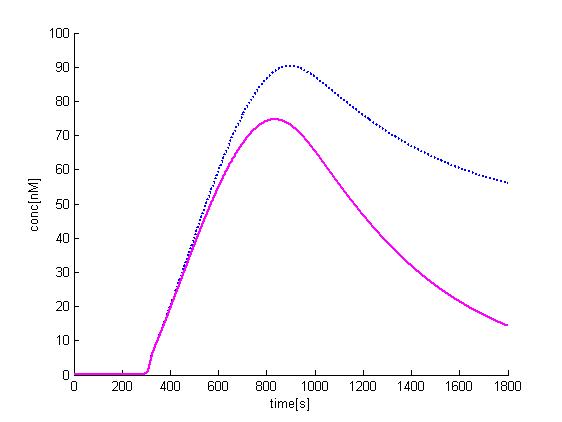 BiG Grid allows to analyze the full model complexity
3
Modeling of complex biological systemsOptimization methods
Why?
Developing a new parameter estimation method
Parameter estimation = Solving the inverse problem
Optimization methods minimize misfit between measured and simulated curves as a function of underlying model parameters
Integration of the ODE system for the entire duration of the measurement
Numerical integration requires up to 100% of the computation time
    (for complex systems)
Method that only requires to integrate certain time windows of the ODE system
4
Modeling of complex biological systemsBeam search framework
Beam search approach:
Left to right search along the time axis
Efficient pruning procedure rejects insufficient hypotheses earlier
Integrated search space expansion allows for the redirection into successful regions
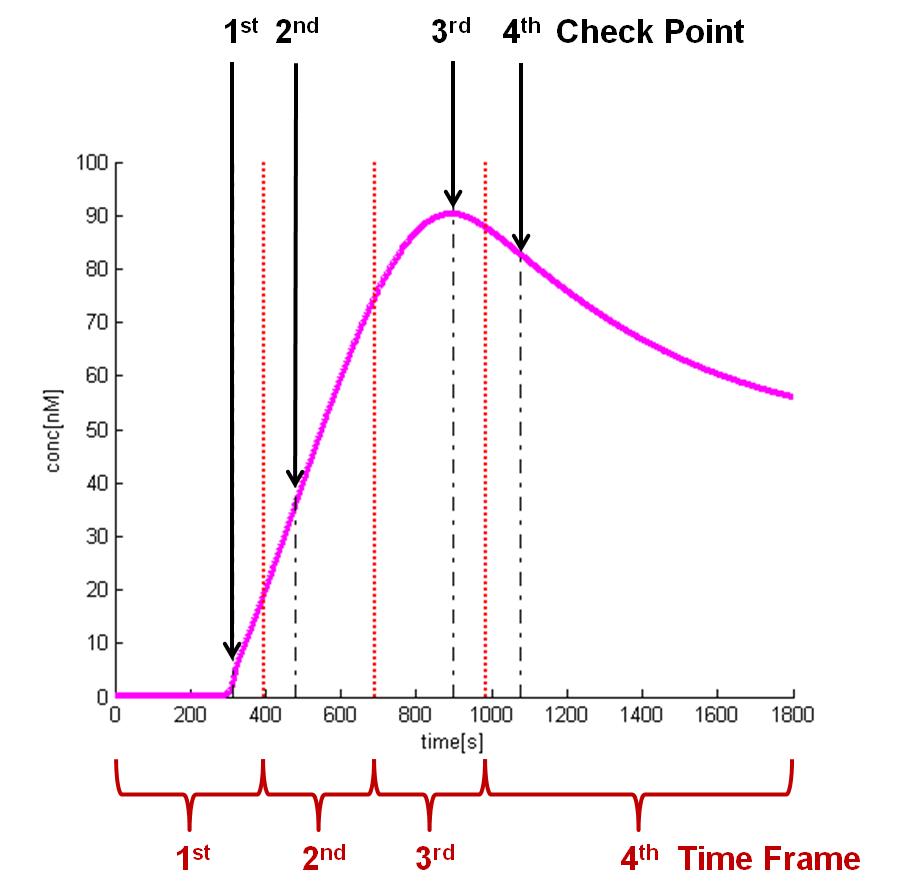 5
Modeling of complex biological systemsBeam search: principle
Initialization: 
Random generation of hypotheses

Optimization loop (A): 
Repeated until  for sufficient no. of hypotheses are excepted

Time frame shift (B): 
Pruning for fulfilling criteria of the following time frame

Surviving hypotheses are collected in the accepted population. 

All following initializations: 
Random generation of hypotheses 
Offspring population
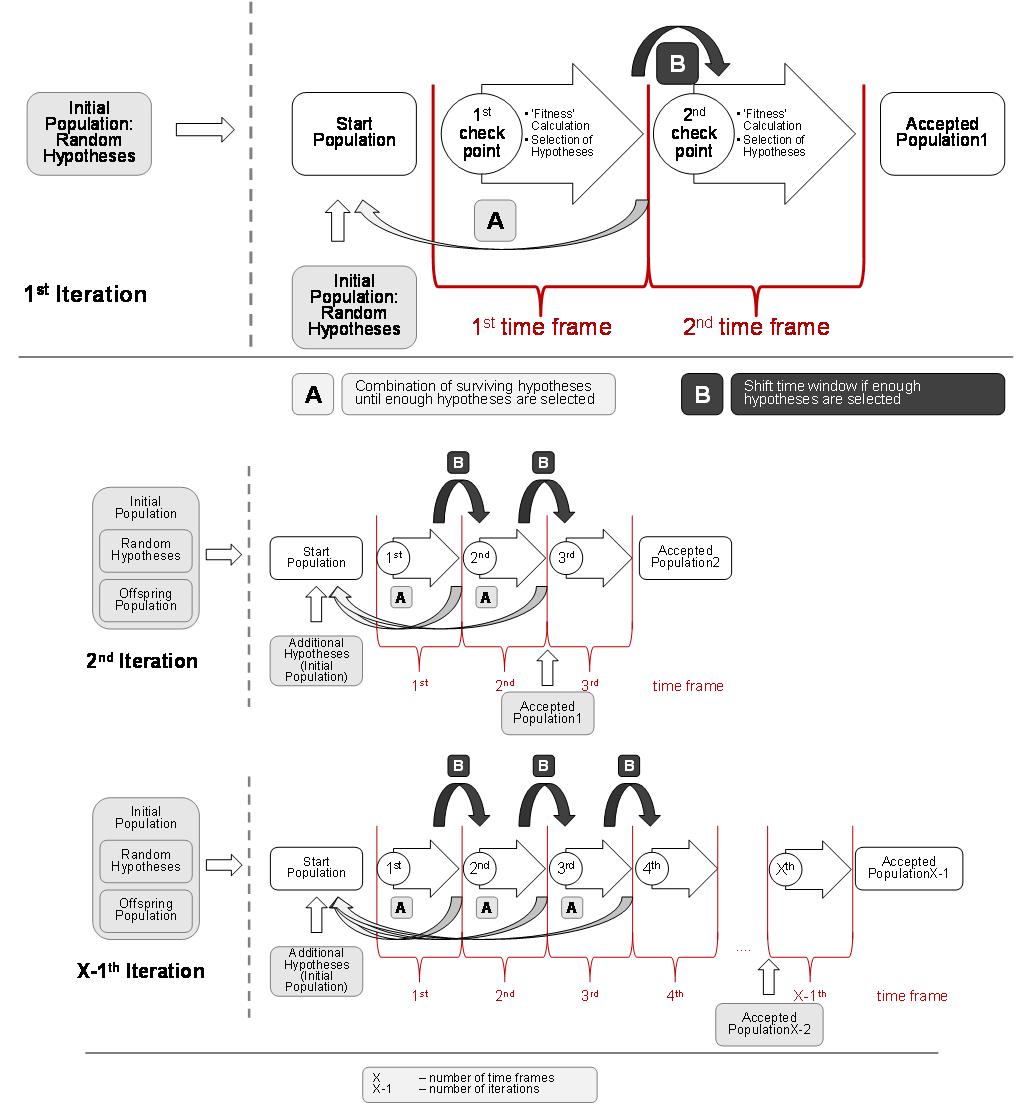 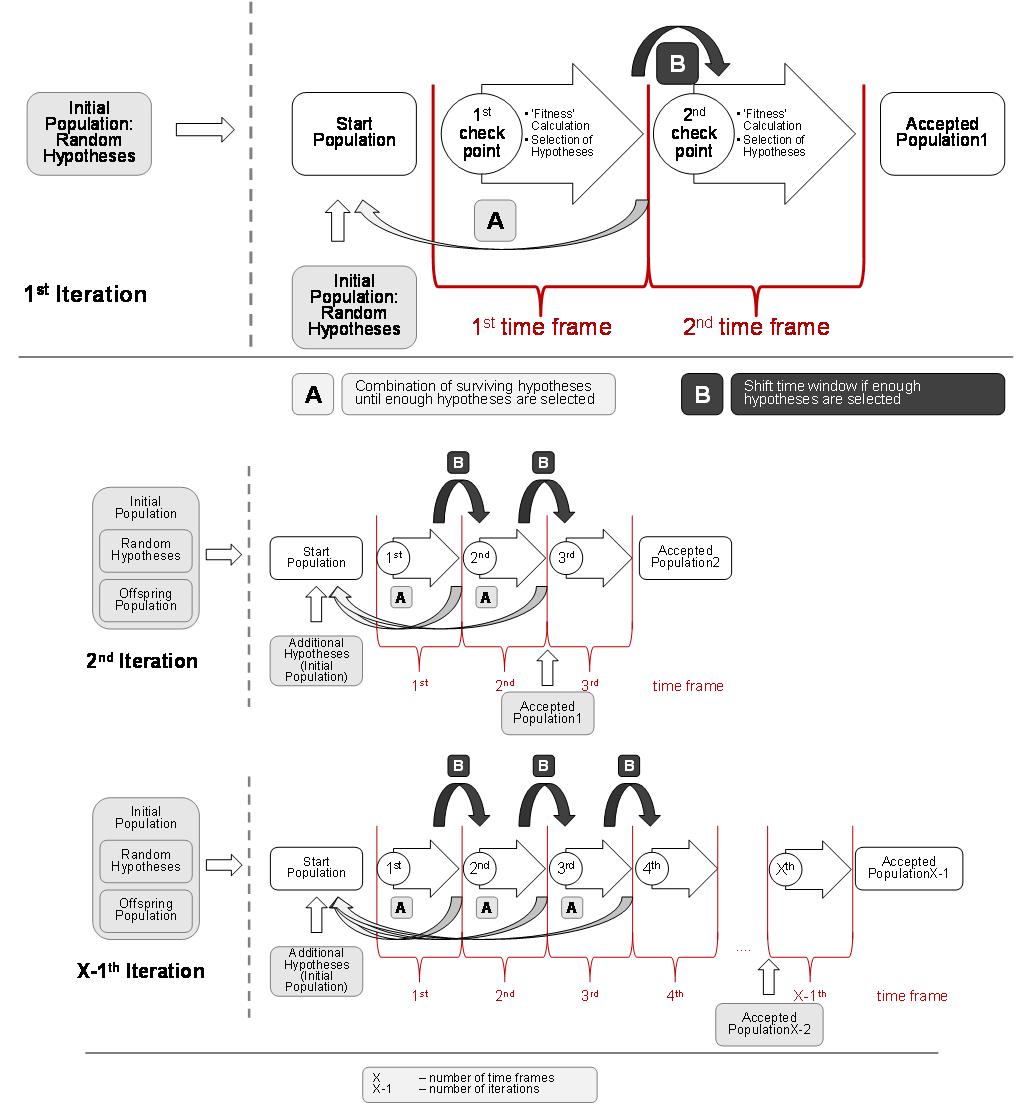 6
Modeling of complex biological systemsResults
1. Framework suitable to find (enough) good hypotheses?
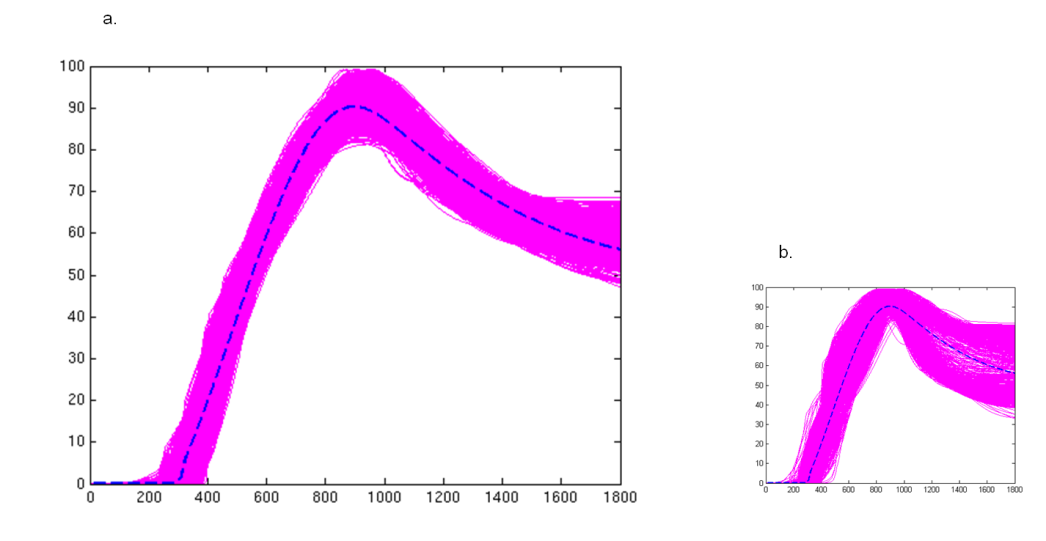 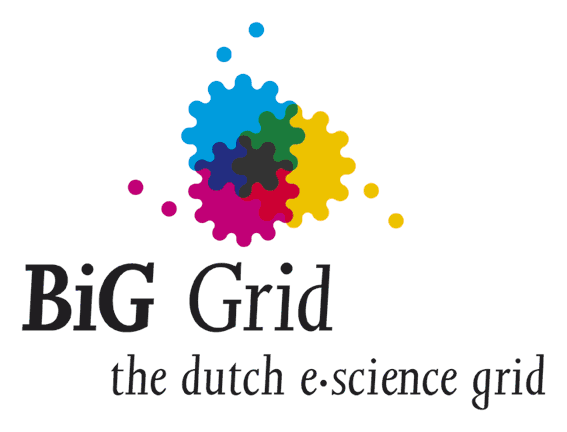 was used to:
Implement, test & optimize the framework
Run the simulation/optimization
1000 best-ranked hypotheses
Dotted line: target curve
Solid lines: accepted hypotheses
7
Modeling of complex biological systemsResults
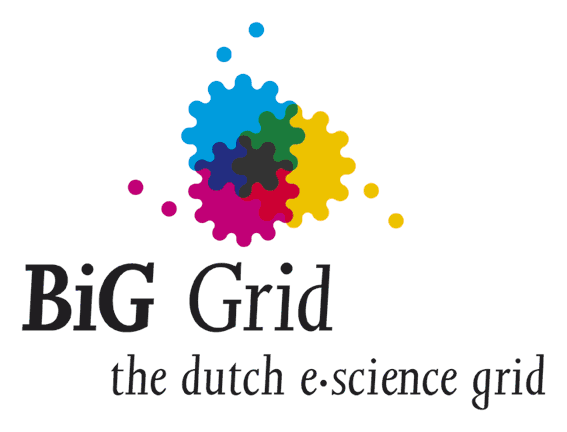 was used to:
2. Does using the frame work shorten the overall computation time?
Evaluate performance in terms of number of evaluated parameter sets and ODE time
-75% of calculated ODE seconds
8
8
Modeling of complex biological systems
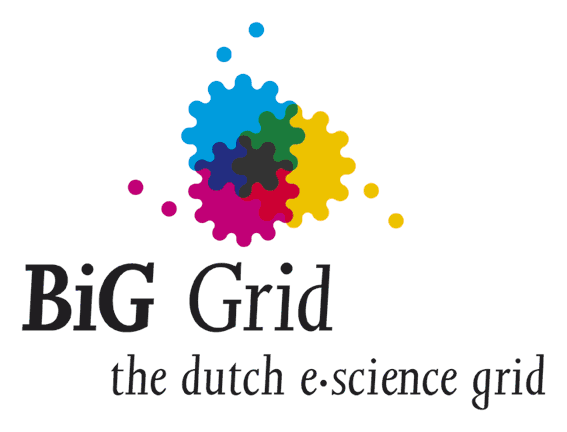 provided the resources needed to develop and evaluate a new parameter estimation method
9
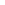 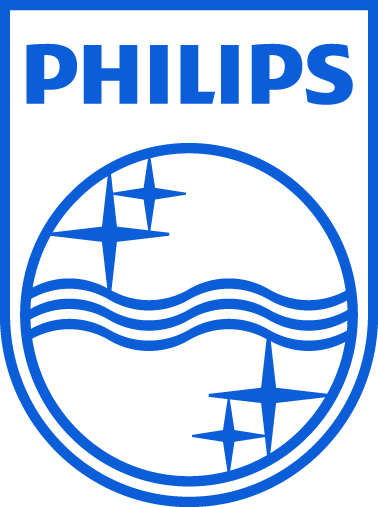 10
11
The hemostatic system is a vital protective mechanism responsible for maintaining normal blood flow and preventing blood loss by sealing sites of injury in the vascular system. However, it must be controlled tightly so that neither prolonged bleeding nor redundant or excessive clotting occurs. In vivo the hemostatic balance exists under the influence of various cellular components as well as flow-mediated transport of the plasma coagulation factors. Until now the project mainly focused on developing and validating a mathematical model of the enzymatic coagulation cascade and fibrin formation.  This in vitro scheme allows logical, effective laboratory-based screening for coagulation factor abnormalities. However, it lacks several aspects of the in vivo clotting physiology. Our aim is to provide a quantitative, biologically realistic model of all processes involved in hemostasis in vivo, to be able to predict the behavior of normal and pathologic states of the coagulation system. To reach that goal it is necessary to include the missing parts into our existing model. These parts include the interactions of proteins with membrane surfaces, the role of microparticles and cells, and the flow-mediated transport of all players in the system.
12
Modeling of complex biological systemsGenetic algorithm
Schematic workflow of the embedded genetic algorithm. The procedure starts by randomly generating an initial population, which then enters the optimization cycle as the first start population. Within the cycle the selection of hypotheses according to fitness, randomly selection of couples, the generation of offspring population, and the formation of the next generation start population is repeated.
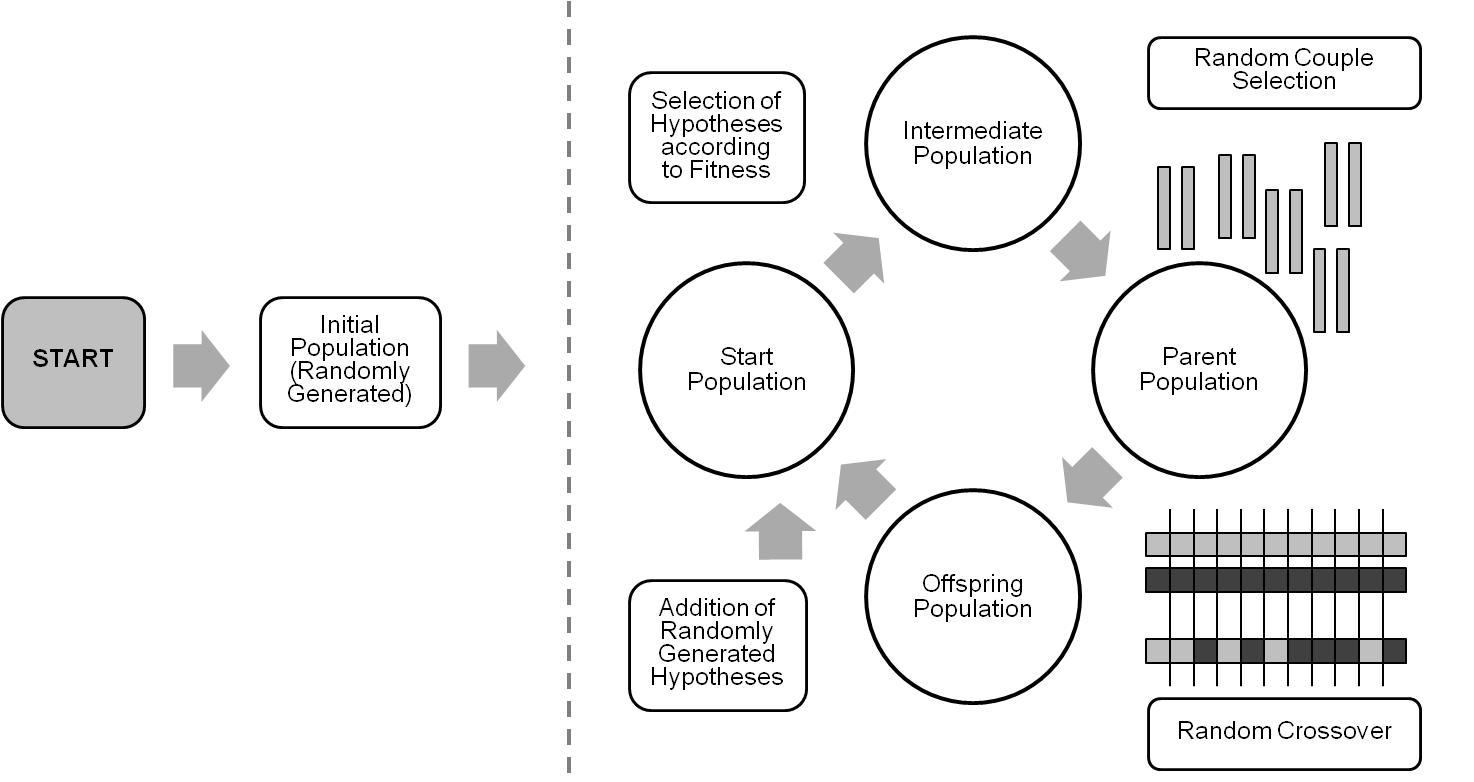 13